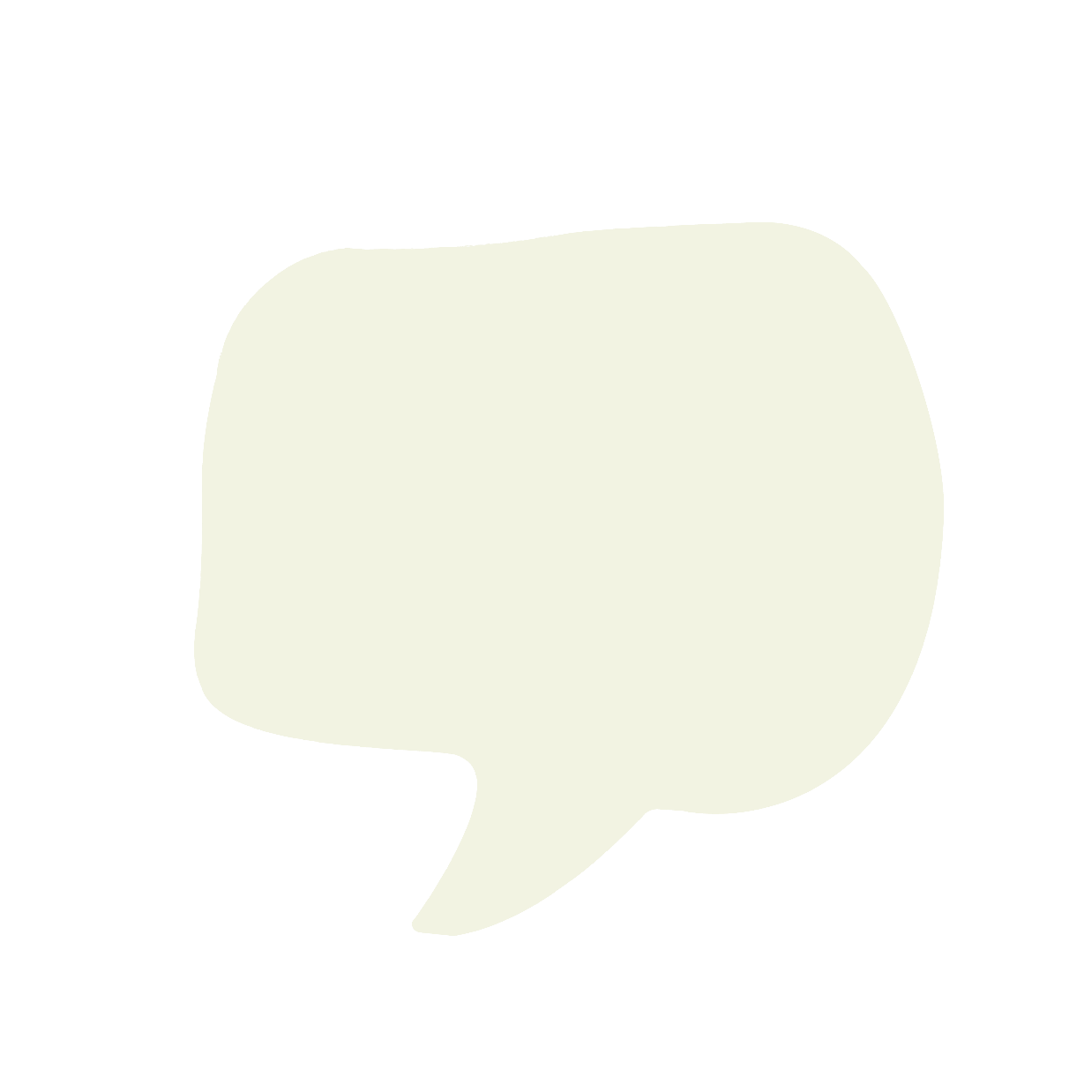 En förändring kan börja med ett hej!
Funderar du över dina eller någon annans alkoholvanor?
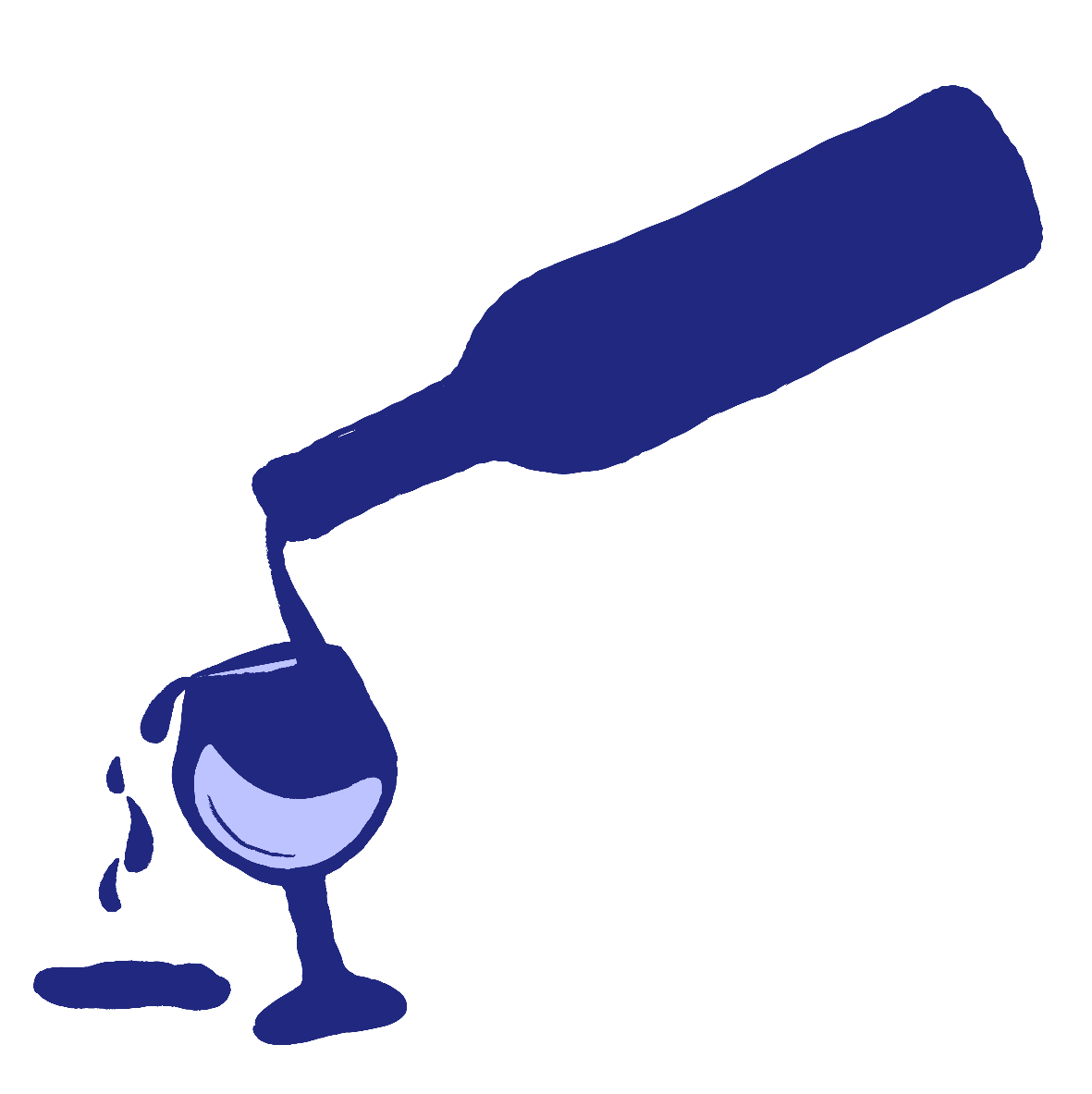 På Alkoholhjälpen kan du få anonymt stöd av professionella rådgivare och möta andra i liknande situation.
Skriv eller ring till professionella rådgivare
Möt andra i liknande situation i våra forum
Gå ett självhjälpsprogram
Få koll på ditt drickande genom vår alkoholkalender
Testa dina vanor
alkoholhjalpen.se  |  020-84 44 48
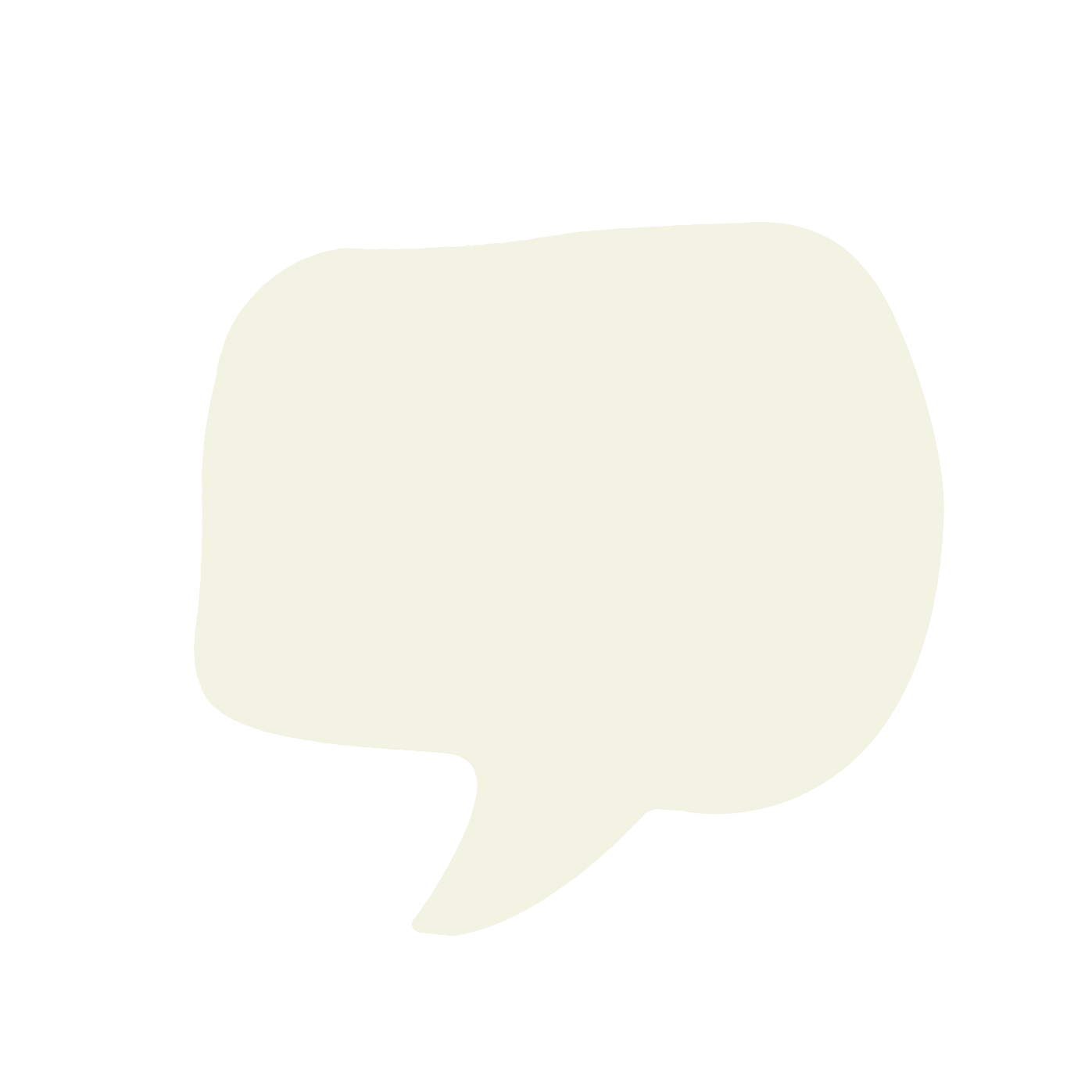 Hos oss är ingenting för litet eller stort. Om du är osäker var du ska börja - pröva med ett hej!
Funderar du över din eller någon annans droganvändning?
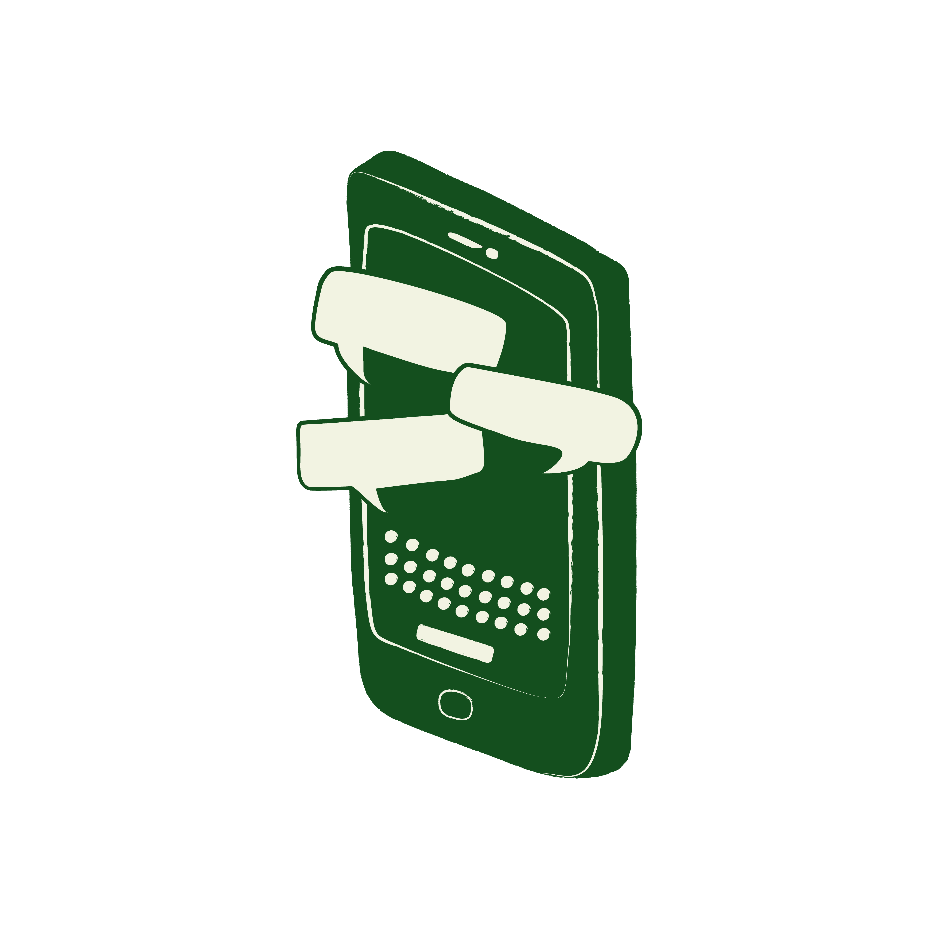 På Droghjälpen kan du få anonymt stöd. Vi pratar dagligen med människor om droger och beroendeframkallande läkemedel. Du är inte ensam!
Skriv eller ring till professionella rådgivare
Gå ett självhjälpsprogram för att minska din
cannabisanvändning
Testa dina vanor
Ta del av vårt anhörigforum
droghjalpen.se  |  020-91 91 91